Unit 7
Equilibrium
General Overview
7.1 Introduction to Equilibrium
7.2 Direction of Reversible Reactions
7.3 Reaction Quotient and Equilibrium Constant
7.4 Calculating the Equilibrium Constant
7.5 Magnitude of the Equilibrium Constant
7.6 Properties of the Equilibrium Constant
7.7 Calculating the Equilibrium Concentrations
7.8 Representations of Equilibrium
7.9 Introduction to Le Chatelier’s Principle
7.10 Reaction Quotient and Le Chatelier’s Principle
7.11 Introduction to Solubility Equilibrium
7.12 Common-Ion Effect
7.13 pH and Solubility
7.14 Free Energy of Dissolution (this will be covered with Unit 9)
7.1 What is chemical equilibrium?
Many observable processes are reversible like evaporation and condensation of water or dissolution and precipitation of a salt. 
We’ve seen the proton transfer of acid/base reactions at equilibrium. 

Systems that have reached the state where the rates of the forward reaction and the reverse reaction are constant and equal.

It is a dynamic process where reactants continuously form products and vice versa, but the net amounts of reactants and products remain constant. 

No observable changes 
occur. THE REACTION 
DOES NOT STOP!
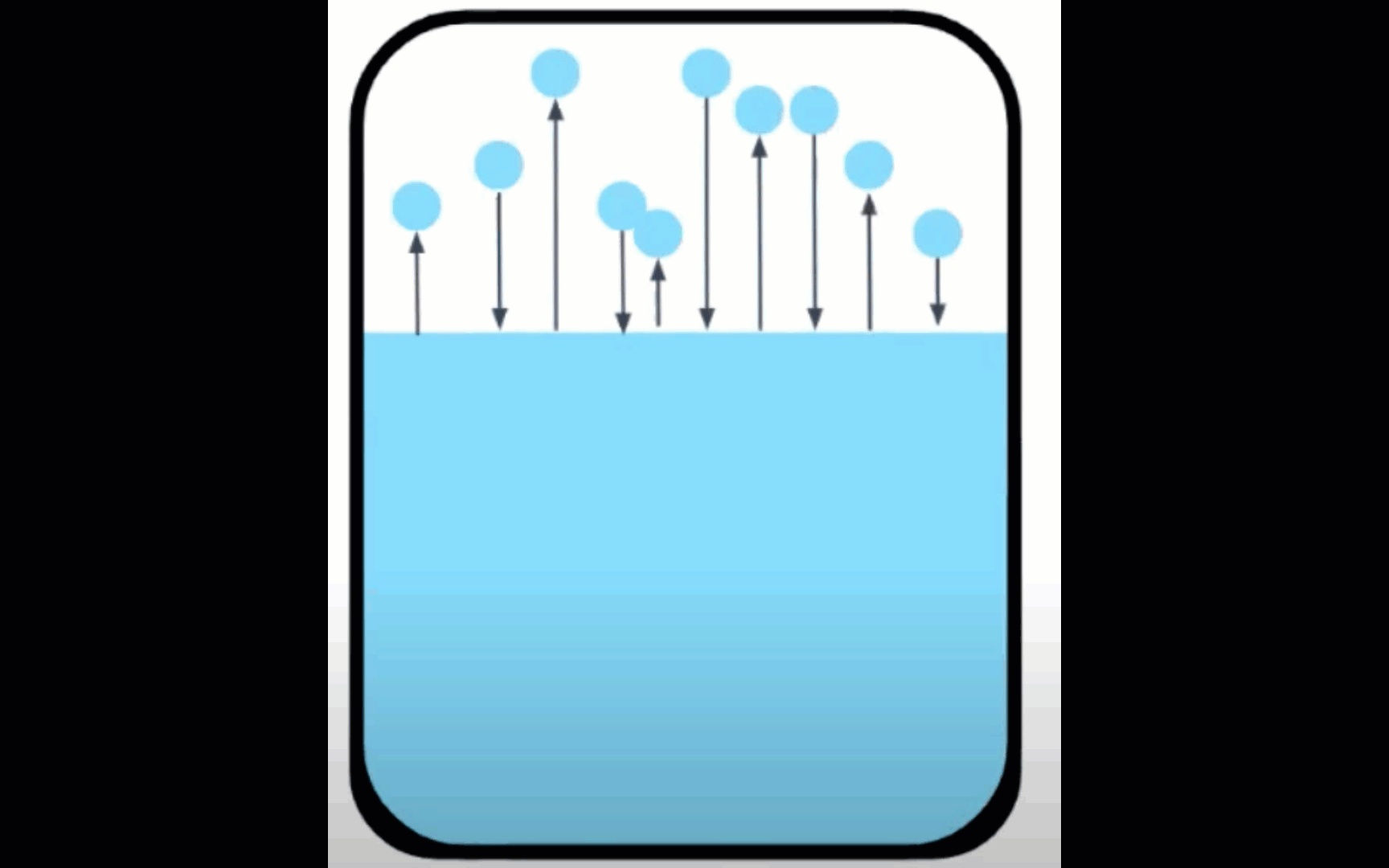 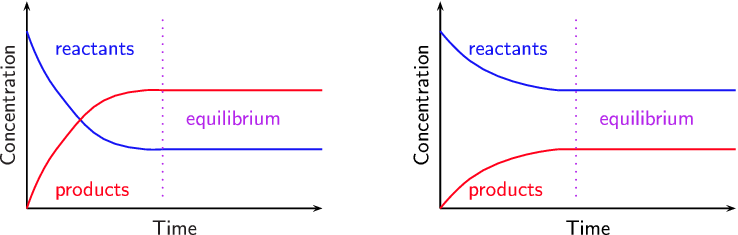 Learning Objective: Explain the relationship between the occurrence of a reversible chemical or physical process, and the establishment of equilibrium, to experimental observations.
7.1 What is chemical equilibrium?
When equilibrium is reached: 
Reactants and products are simultaneously present
The concentrations or partial pressures of all species remain constant
No observable changes occur in the system
The equilibrium state is dynamic The forward and reverse processes continue to occur at equal rates, resulting in no net observable change. 
The proportions of products and reactants formed in a system at a specific temperature that has achieved equilibrium is represented by K, the equilibrium constant.
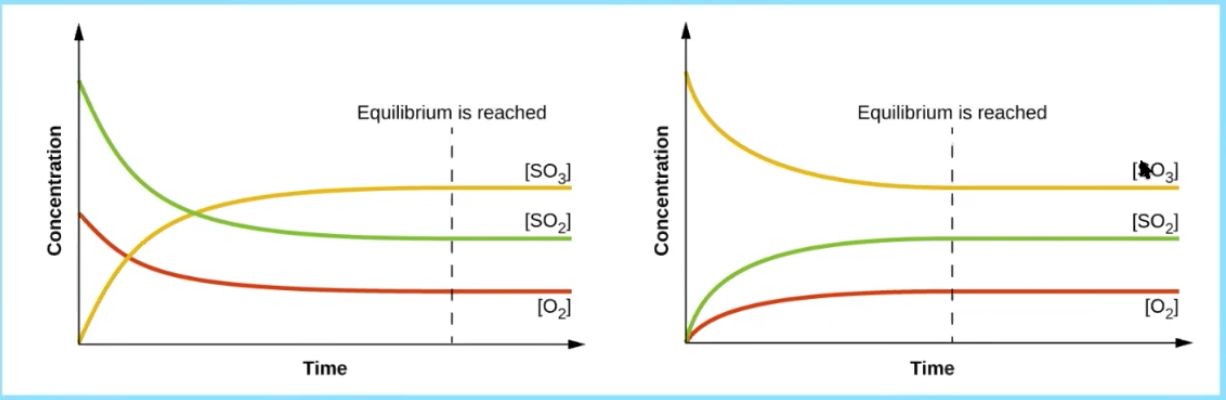 Learning Objective: Explain the relationship between the occurrence of a reversible chemical or physical process, and the establishment of equilibrium, to experimental observations.
7.2 Direction of Reversible Reactions
Kinetics examines the rate at which reactions proceed. Rate laws are used to describe how reactant concentrations affect a reaction’s rate. Rate constants (k) in rate law expressions are determined experimentally at a given temperature.
Equilibrium describes the state at which the rates of the forward reaction and the reverse reaction are constant and equal. 
If the rate of the forward reaction is greater than the reverse reaction, then there is a net conversion of reactants to products. If the rate of the reverse reaction is greater than that of the forward reaction, then there is a net conversion of products to reactants. An equilibrium state is reached when these rates are equal.
In the graph to the right, after equilibrium has been achieved, additional hydrogen gas is added to the system. The system then consumes both H2 and N2 to form additional NH3 molecules, eventually re-establishing equilibrium.
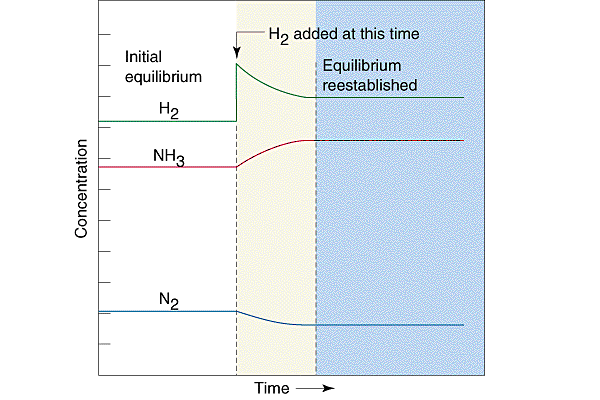 Learning Objective: Explain the relationship between the direction in which a reversible reaction proceeds and the relative rates of the forward and reverse reactions.
7.3 Q and K
K (equilibrium constant) represents the relative amounts of products to reactants at equilibrium at a given temperature.
Q (reaction progress) describes the relative amounts of products to reactants present at any point in the reaction at a given temperature. 
Q and K only include substances that are gases or in aqueous solutions. No solids or liquids are ever included in these expressions.
Similar reactions will have related K values at the same temperature.

Pay attention to which K is being referenced! Kc means concentration but Kp means pressure!
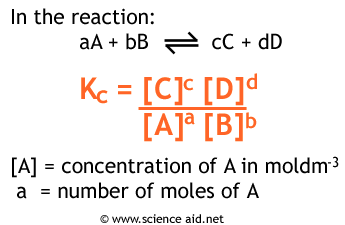 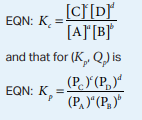 Learning Objective: Represent the reaction quotient Qc or Qp , for a reversible reaction, and the corresponding equilibrium expressions Kc = Qc or Kp = Qp .
7.4 Calculating K
Equilibrium constants can be determined using experimental concentrations of reactants and products at equilibrium.
Steps:1) Write an equilibrium expression (pay attention to Kc vs Kp!!)2) Determine equilibrium molar concentrations or partial pressures for all      substances in expression3) Substitute quantities into equilibrium expression and solve.
Learning Objective: Calculate Kc or Kp based on experimental observations of concentrations or pressures at equilibrium.
7.5 Magnitude of K
For many reactions involving aqueous solutions, K is either very large (favoring the forward reaction) or very small (favoring the reverse reaction)
A VERY large K proceeds essentially to completion (like a stoichiometry problem)
The size of K can be used to describe the relationship between the numbers of reactant and product particles present at equilibrium.
Learning Objective: Explain the relationship between very large or very small values of K and the relative concentrations of chemical species at equilibrium
7.6 Properties of K
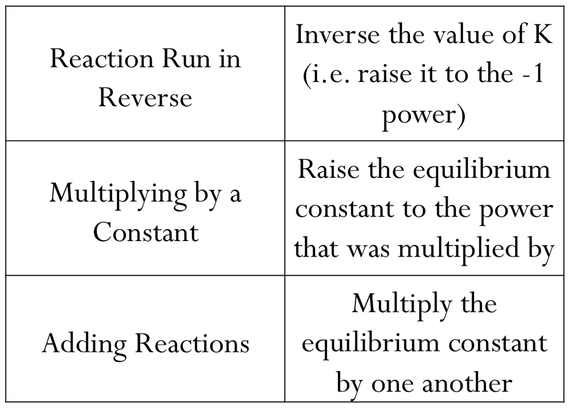 Since Q and K are calculated in the same manner, these manipulations apply to Q as well.
Learning Objective: Represent a multistep process with an overall equilibrium expression, using the constituent K expressions for each individual reaction.
7.7 Calculating Equilibrium Concentrations
Equilibrium concentrations can be calculated using a K expression, the K constant, and initial concentrations or partial pressures of substances.
Steps: 1) Write an equilibrium expression for the reaction2) Set up an ICE table and fill in “initial” quantities (must be moles or pressure!)3) Determine “changes” in the system in terms of x needed for the system to achieve equilibrium4) Determine the “equilibrium” values for the system by adding the “initial” and “change” values together5) Solve for x using the K expression and the “equilibrium” values. Verify if the change in initial concentrations is negligible using the 5% rule.6) Determine all equilibrium quantities using the value of x
Learning Objective: Identify the concentrations or partial pressures of chemical species at equilibrium based on the initial conditions and the equilibrium constant.
7.8 Representations of Equilibrium
Use particle diagrams to determine when equilibrium is reached
COUNT!!
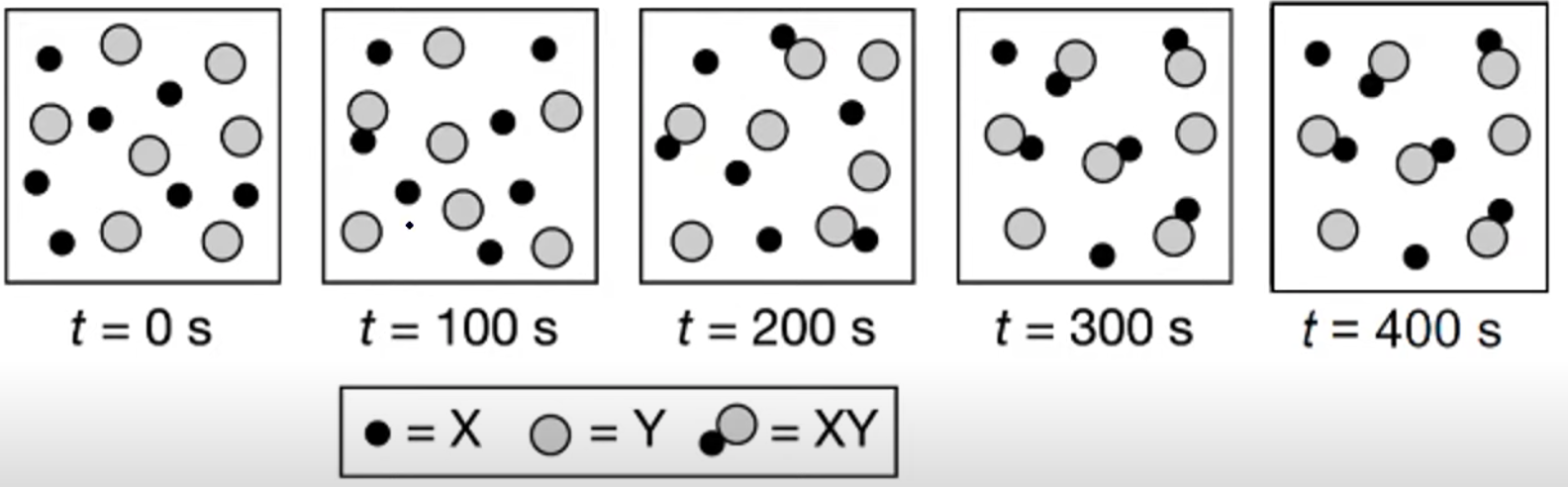 Learning Objective: Represent a system undergoing a reversible reaction with a particulate model.
7.9 Le Chatelier’s Principle
This principle is used to describe changes that occur in a system that has achieved equilibrium. There are three factors that can cause shifts in a system at equilibrium: concentration, pressure, and temperature.
Learning Objective: Identify the response of a system at equilibrium to an external stress, using Le Châtelier's principle.
7.9 Le Chatelier’s Principle
This principle is used to describe changes that occur in a system that has achieved equilibrium. There are three factors that can cause shifts in a system at equilibrium: concentration, pressure, and temperature.

If a chemical system is already at equilibrium and the concentration of any substance in the mixture is…
Increased, the system reacts to consume that substance. 
Decreased, the system reacts to produce some of that substance 

If a solution is diluted, the concentration of the solution decreases, so the reaction counteracts the stress by increasing the concentration
Learning Objective: Identify the response of a system at equilibrium to an external stress, using Le Châtelier's principle.
7.9 Experimentally Examining Le Chatelier’s Principle
Systems at equilibrium can be examined using Le Chatelier’s Principle by measuring its properties, including pH, temperature, solution color (absorbance)
Fe+3(aq) + SCN-(aq)      FeSCN2+(aq)
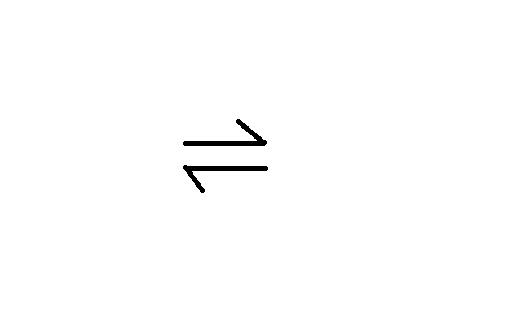 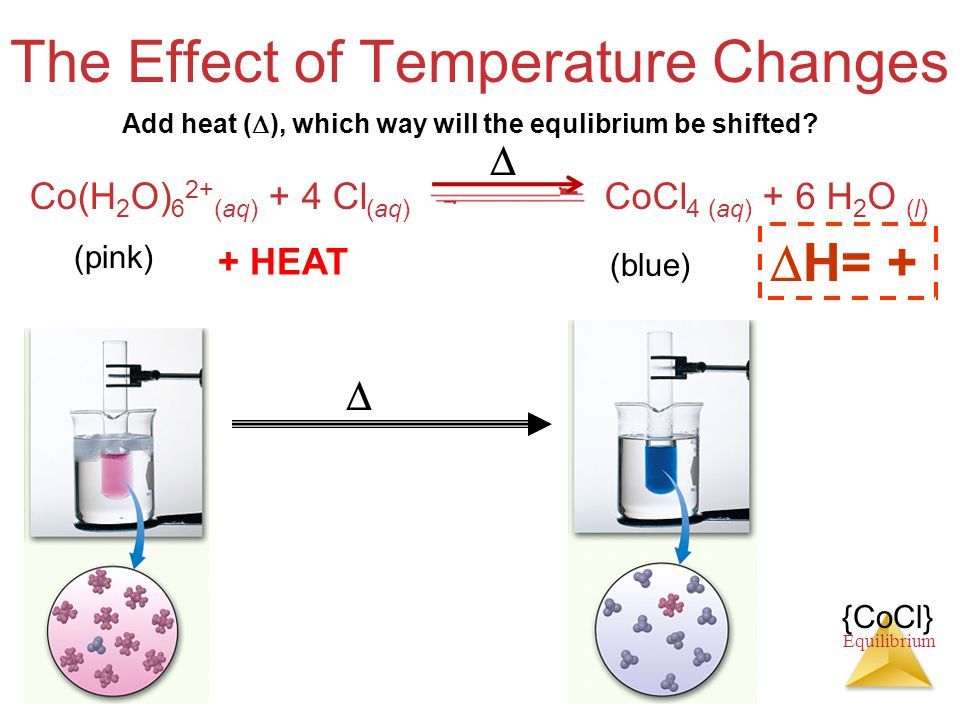 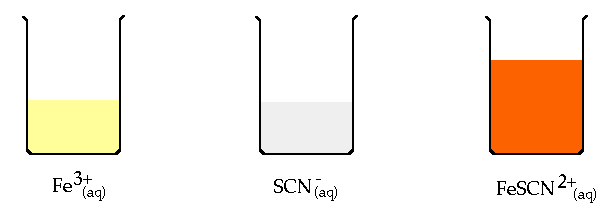 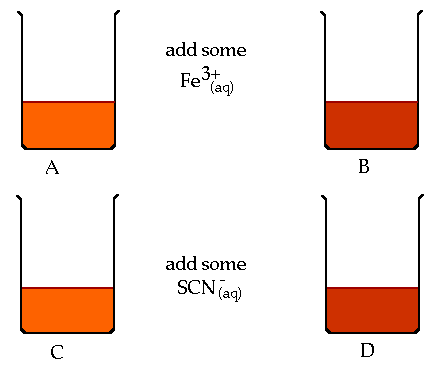 Learning Objective: Identify the response of a system at equilibrium to an external stress, using Le Châtelier's principle.
7.10 Q vs. K
Equilibrium is reacted when the rates of the forward reaction and the rates of the reverse reaction are equal, which is when Q is equal to K.
Comparing Q to K enables us to determine if a chemical system has achieved equilibrium or will need to move towards reactants or products to reach equilibrium.
    -  if Q < K, the reaction will proceed in the forward direction until Q = K    -  if Q > K, the reaction will proceed in the reverse direction until Q = K    -  if Q = K, the reaction is at equilibrium, and the concentrations of       reactants and products remain constant
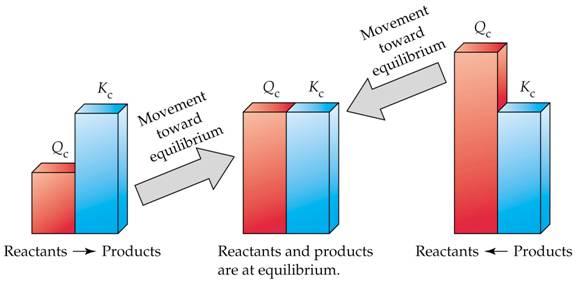 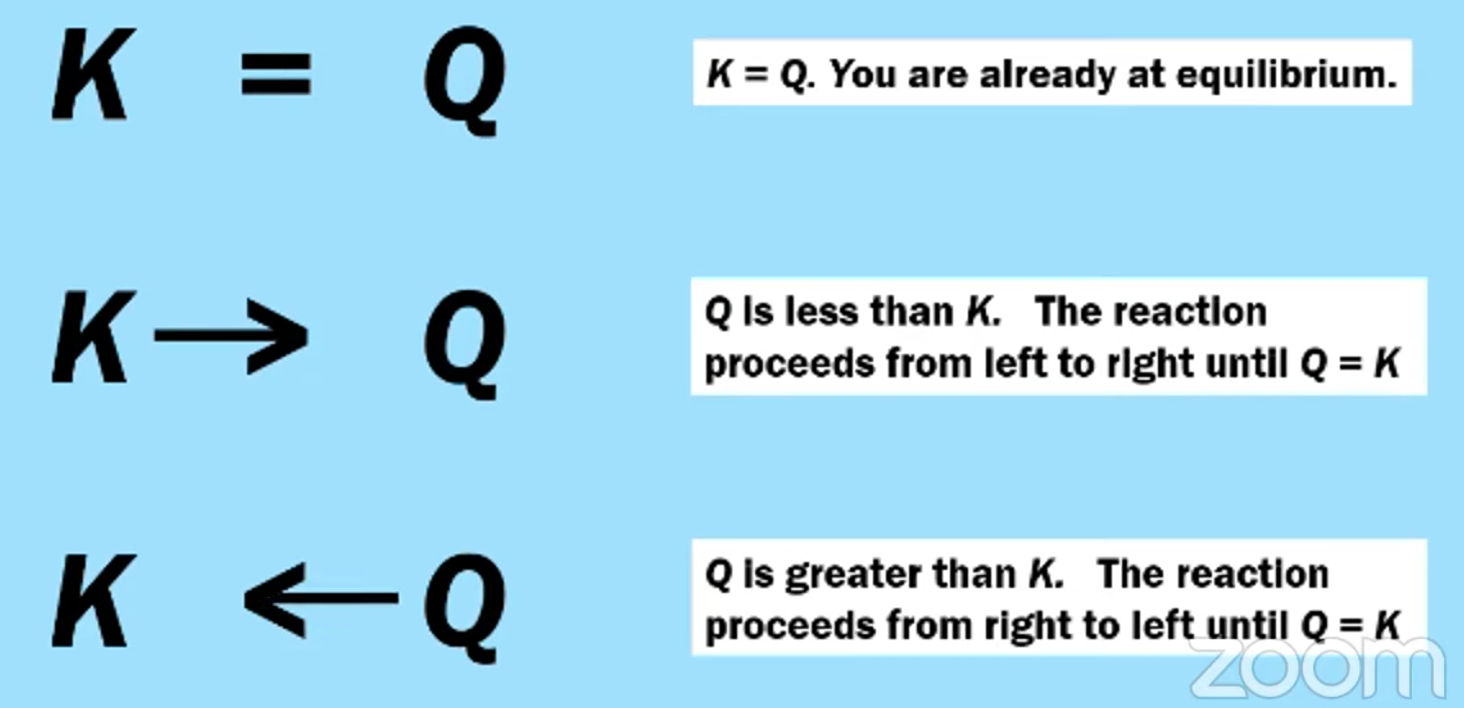 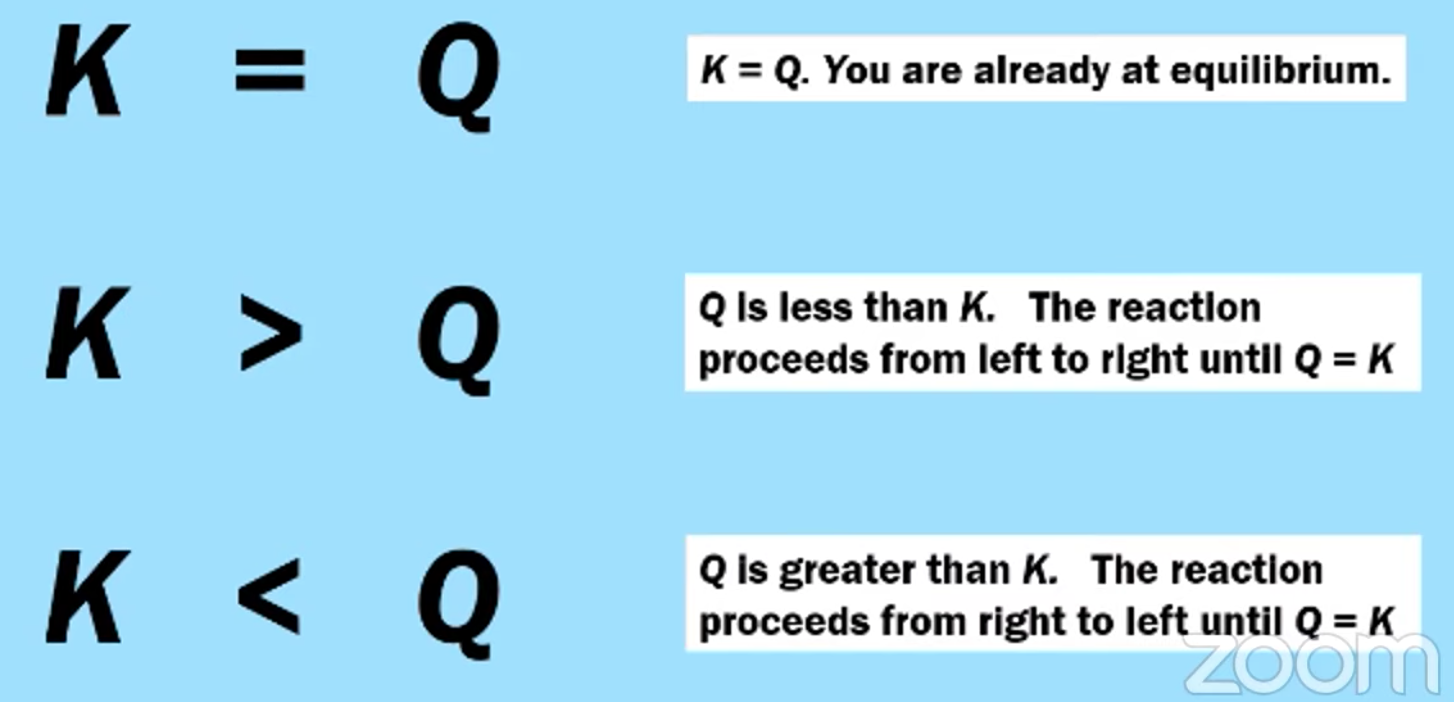 Learning Objective: Explain the relationships between Q, K, and the direction in which a reversible reaction will proceed to reach equilibrium.
7.10 Changes to Q and K for a System at Equilibrium
Some changes that occur to a system at equilibrium will affect the reaction’s current position (Q). Others will affect the value of K
Learning Objective: Explain the relationships between Q, K, and the direction in which a reversible reaction will proceed to reach equilibrium.
7.10 K and Temperature
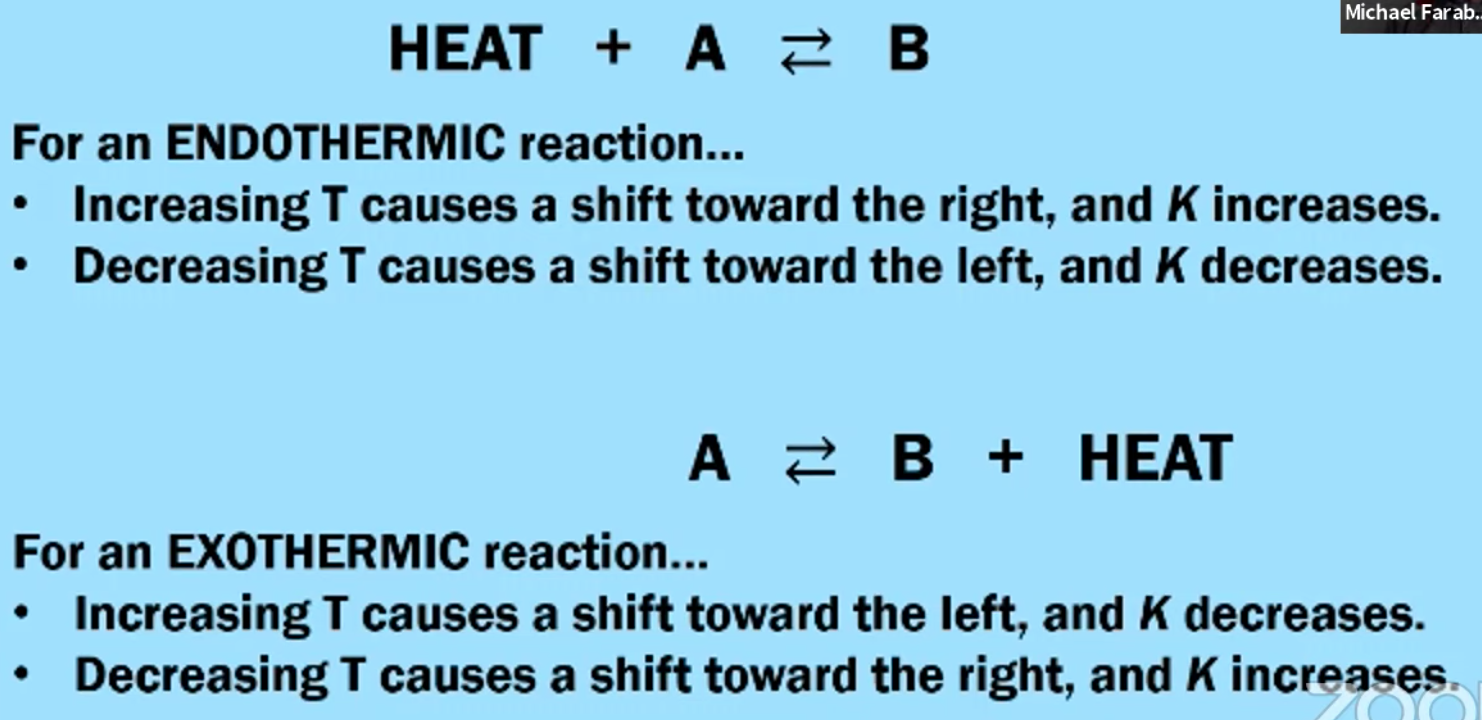 7.11 Ksp and Solubility Calculations
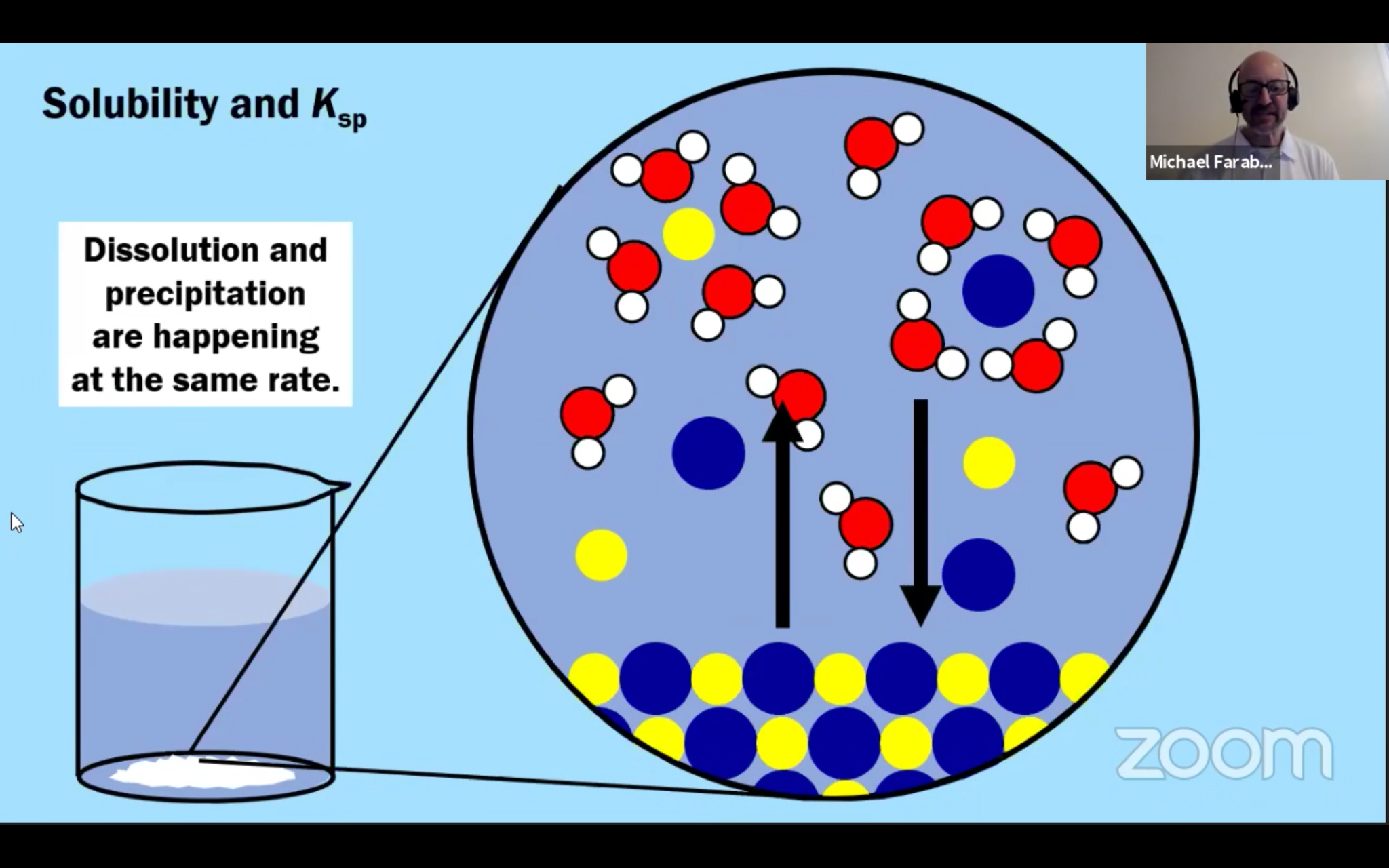 The dissolution of a salt is a reversible process whose extent can be described by Ksp, the solubility-product constant.
If Ksp is greater than 1, the salt is soluble.
Learning Objective: Calculate the solubility of a salt based on the value of Ksp for the salt.
7.11 Ksp and Solubility Calculations
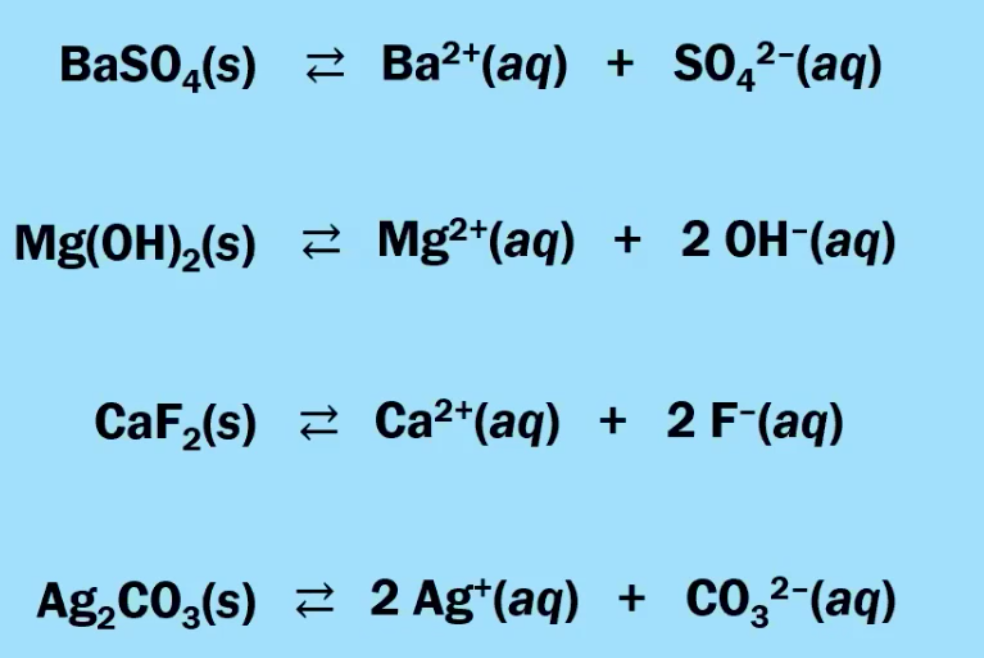 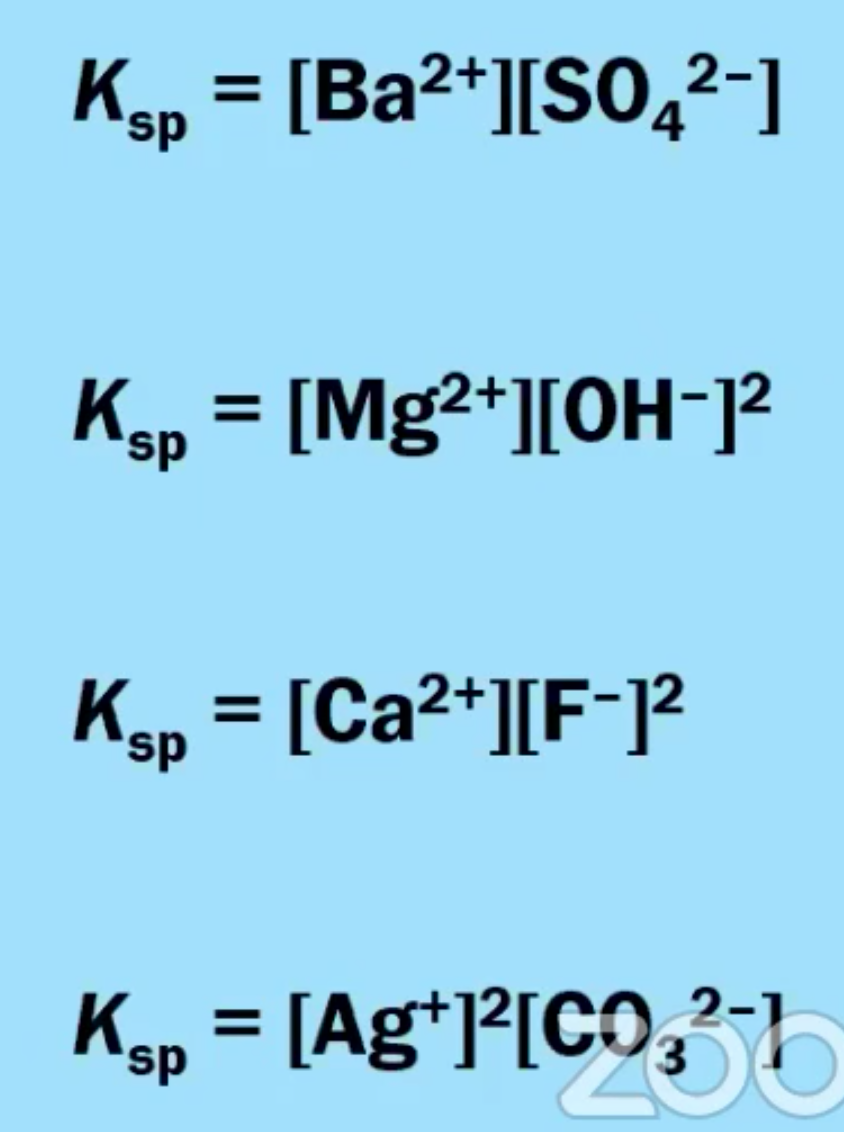 Remember that the lower the Ksp, the less soluble the substance.
Learning Objective: Calculate the solubility of a salt based on the value of Ksp for the salt.
7.11 Calculating Solubility
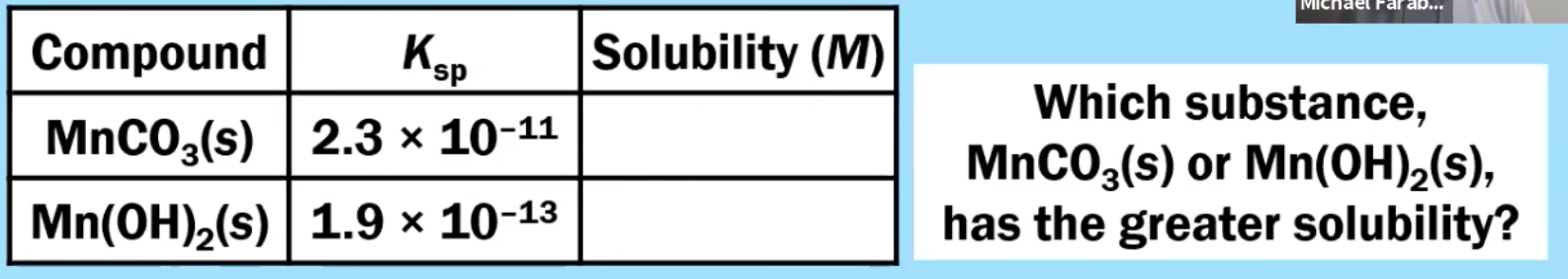 Solubility and Ksp are related to each other, but they are NOT the same thing!!
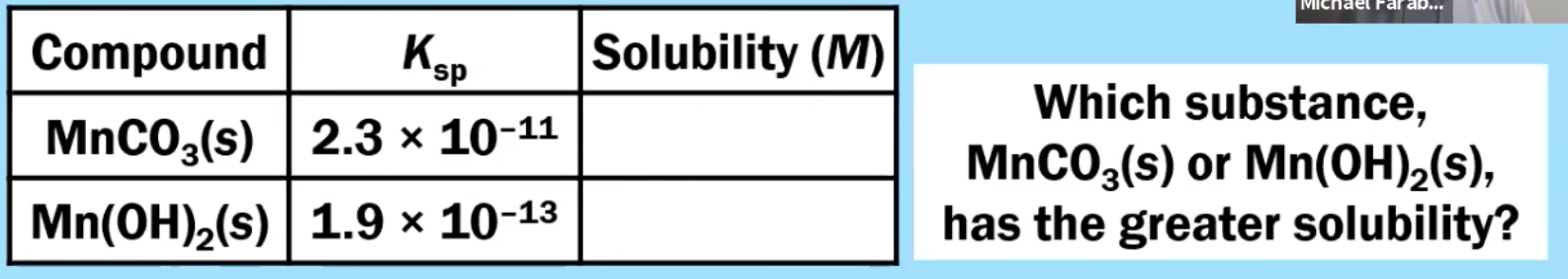 Learning Objective: Calculate the solubility of a salt based on the value of Ksp for the salt.
7.12 Common Ion Effect
In contrast, the solubility of a sparingly soluble salt may be decreased greatly by the addition of a common ion. For example, if MgCl2 is added to a saturated Mg(OH)2 solution, additional Mg(OH)2 will precipitate out. The additional Mg2+ ions will shift the original equilibrium to the left, thus reducing the solubility of the magnesium hydroxide.

The solubility of an ionic solid is reduced when it is dissolved into a solution that already contains one of the ions present in the ionic solid.
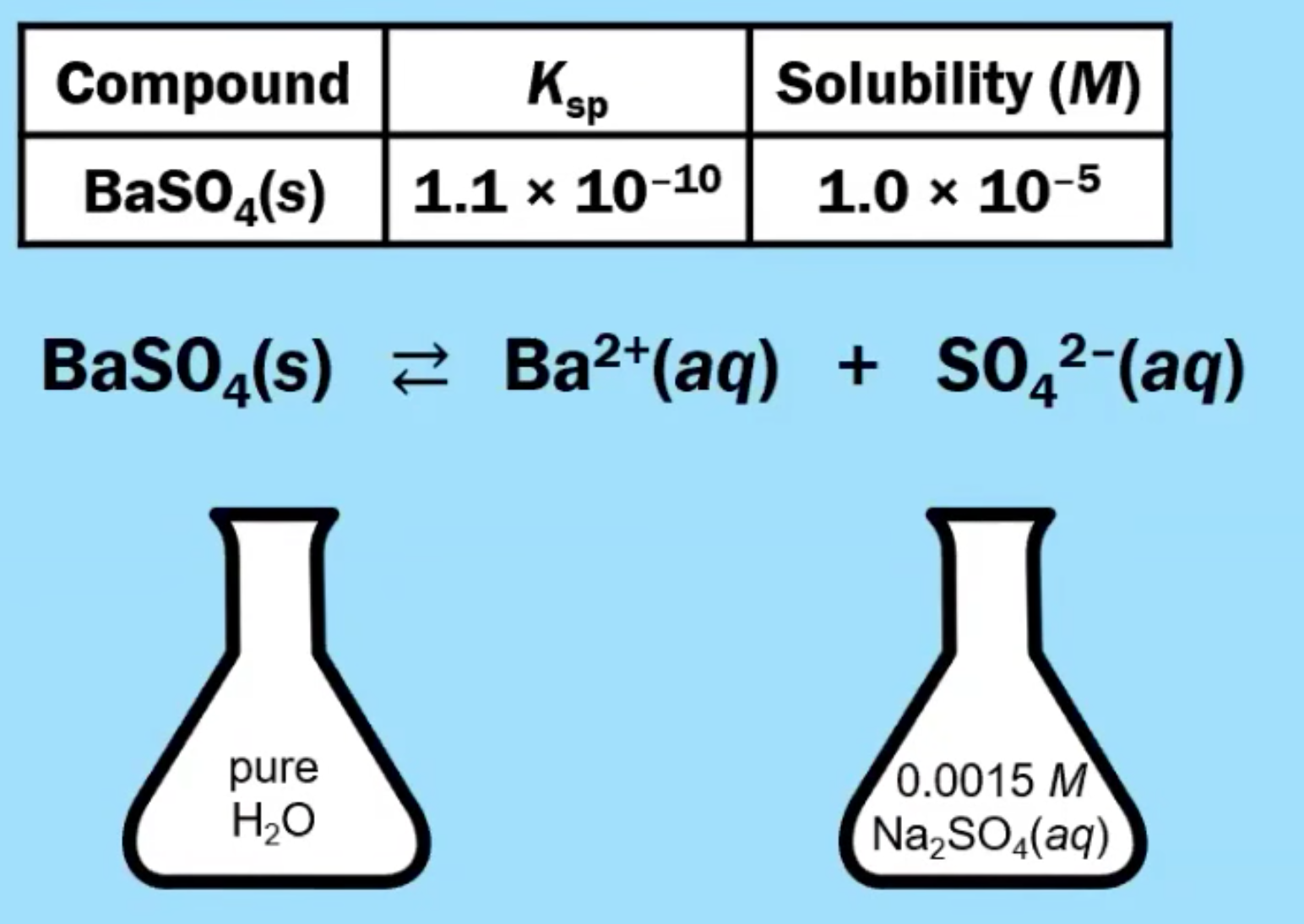 Learning Objective: Identify the solubility of a salt, and/or the value of Ksp for the salt, based on the concentration of a common ion
7.13 pH and Solubility
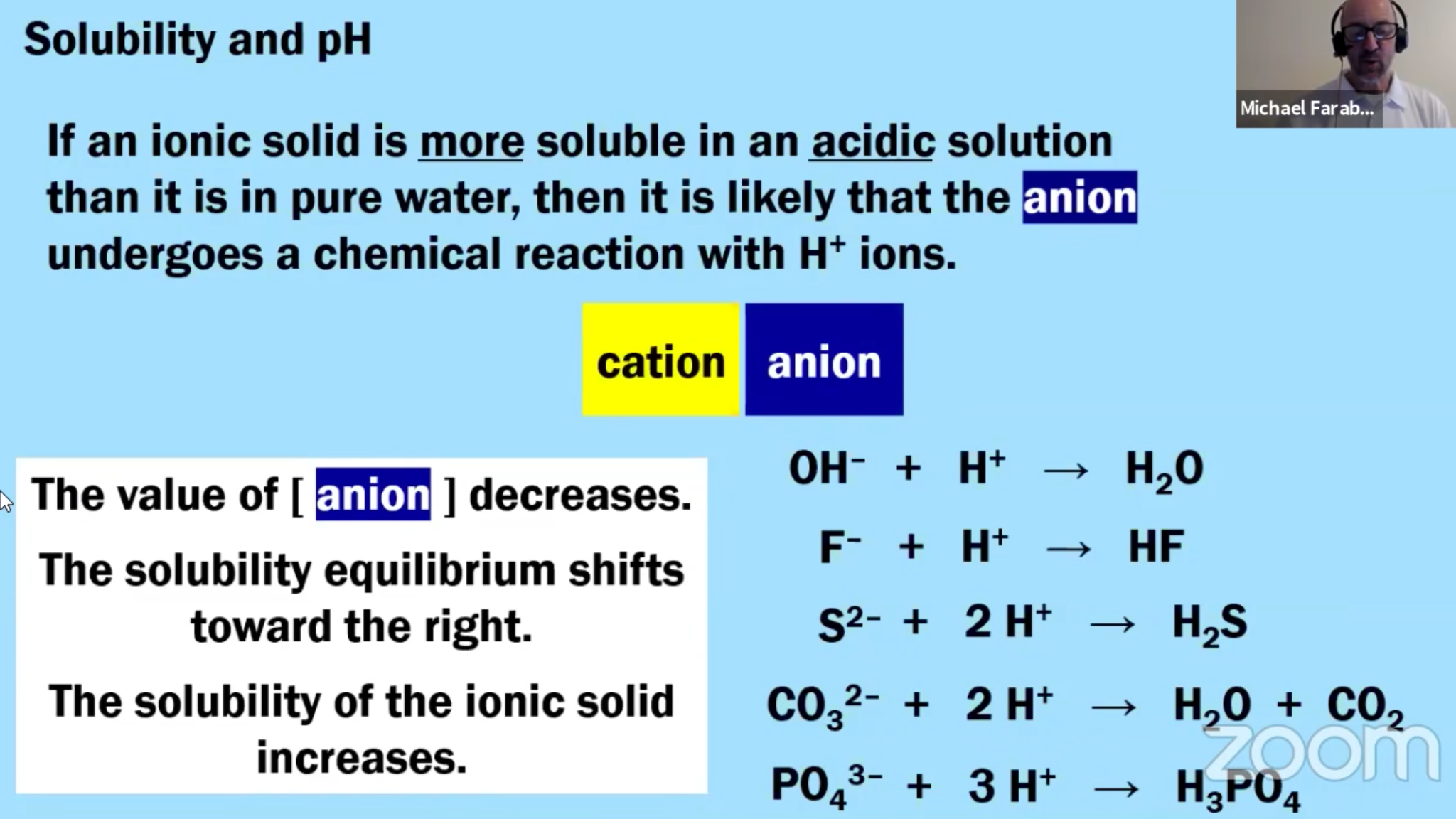 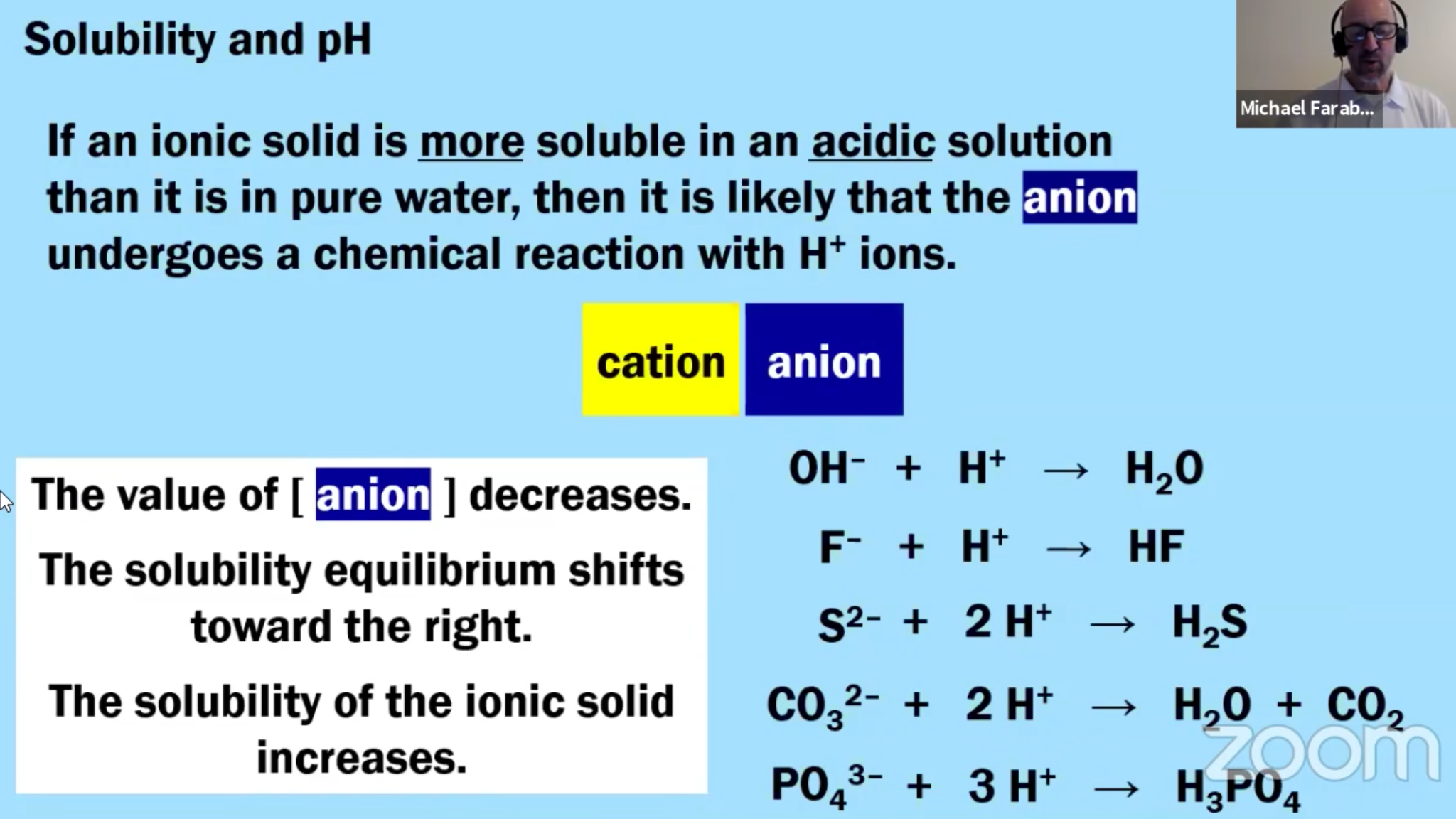 Learning Objective: Identify the qualitative effect of changes in pH on the solubility of a salt.
7.13 pH and Solubility
The solubility of a sparingly soluble hydroxide can be increased by the addition of an acid. For example, the hydroxide salt Mg(OH)2 is relatively insoluble in water:
Mg(OH)2(s) ⇌ Mg2+(aq) + 2OH−(aq)		With  Ksp=5.61×10−12

When acid is added to a saturated solution that contains excess solid Mg(OH)2, the following reaction occurs, removing OH− from solution:
H+(aq) + OH−(aq)→H2O(l)

The overall equation for the reaction of Mg(OH)2 with acid is thus
Mg(OH)2(s) + 2H+(aq) ⇌ Mg2+(aq) + 2H2O(l)
As more acid is added to a suspension of Mg(OH)2, the equilibrium shown in the above equation is driven to the right, so more Mg(OH)2 dissolves.
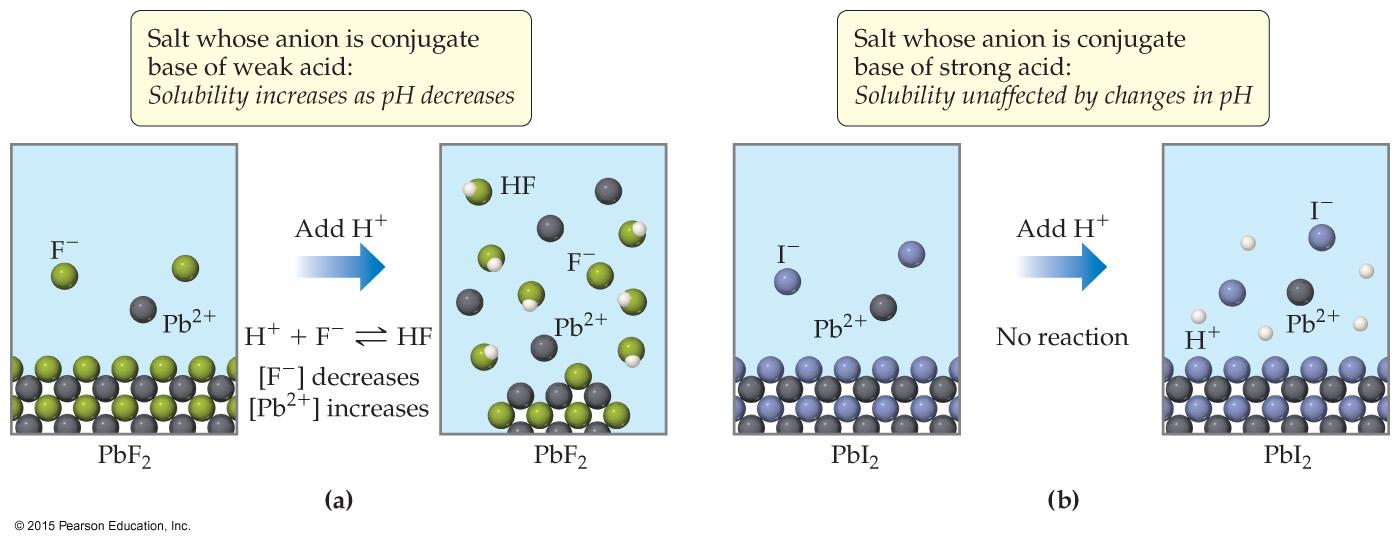 Learning Objective: Identify the qualitative effect of changes in pH on the solubility of a salt.
Qualitative Analysis
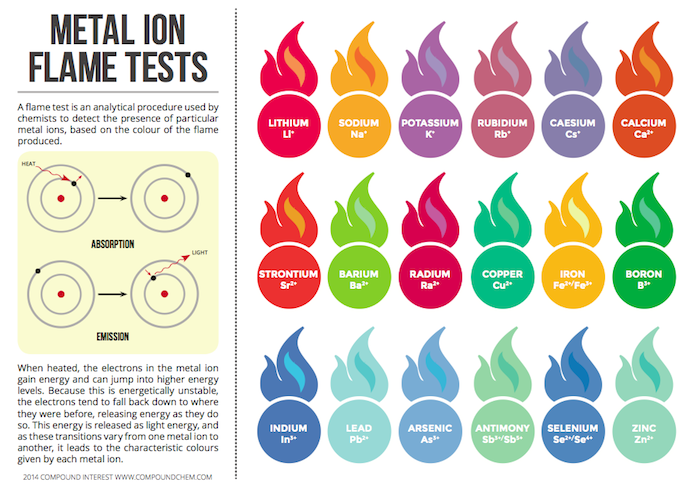 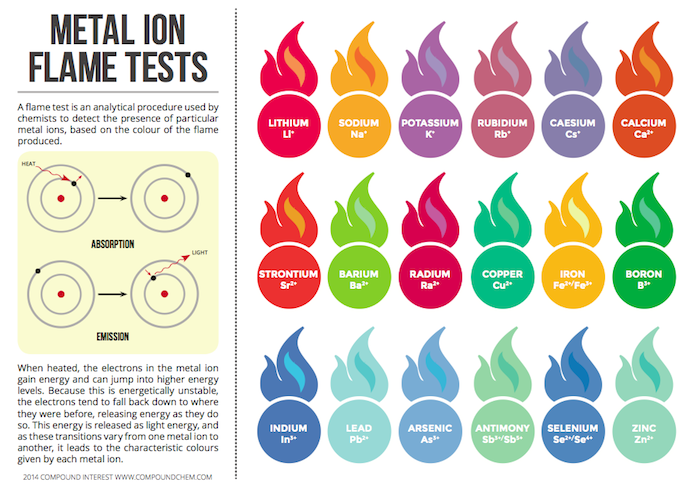 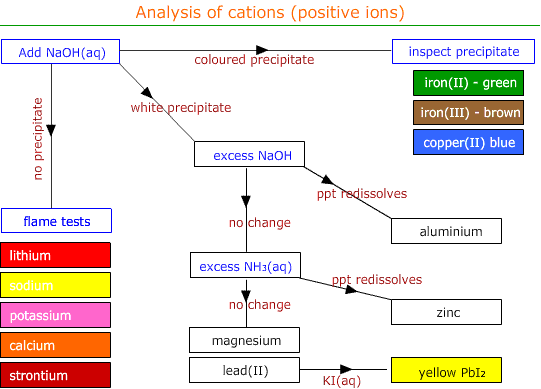 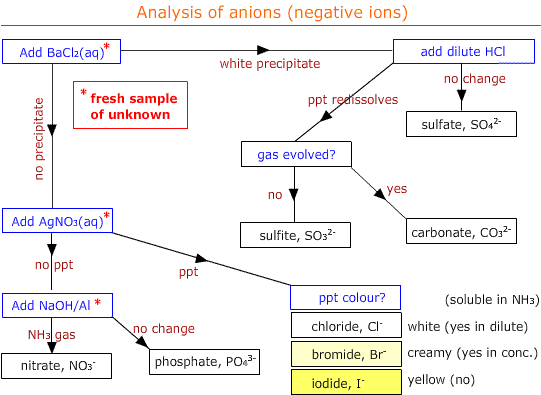 Remember that the lower the Ksp, the less soluble the substance. Qualitative analysis then also allows a ranking of salts by Ksp, and demonstrates the effect of pH on solubility.